Version Date: 24Jun2021
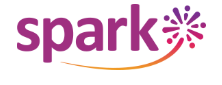 Infection Care Pathway
Prevention
Prevention
Systemic Prophylaxis
Assessment: Prolonged FN
 (≥ 96 Hours Fever and Broad-spectrum Antibiotics)
Assessment: Onset of FN
Use institutional definition of fever and neutropenia (FN)
Obtain CT of lungs
Consider obtaining abdominal imaging
Obtain blood cultures at onset of FN from all lumens of central venous catheters
Assessment
Suggest not routinely obtaining CT of sinuses unless there are local signs or symptoms
Consider obtaining peripheral blood cultures in addition to central cultures
Suggest not obtaining serum galactomannan
Consider obtaining urinalysis and urine culture when a midstream specimen is readily available
Do not obtain chest radiograph in absence of respiratory signs or symptoms
Do not obtain β-D-glucan or blood fungal PCR
Treatment: 
Empiric Antifungal Therapy
Treatment: 
Empiric Antimicrobial Therapy
Use institutional standards to risk stratify patients
Use institutional standards to risk stratify patients
Initial Empiric Antimicrobial Therapy
Treatment
Empiric Antifungal Therapy
Modification and Cessation of Therapy
Do not remove the central venous line routinely as part of initial empiric management of FN
Version Date: 24Jun2021
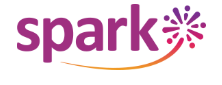 Infection Care Pathway
Systemic Prophylaxis
For PJP prophylaxis, follow institutional standards
Antifungal Prophylaxis
Antibacterial Prophylaxis
Do not use amphotericin routinely as antifungal prophylaxis
AML and ALL
Use an echinocandin or mold-active azole in patients with AML receiving intensive chemotherapy during severe neutropenia if neutropenia is expected to be prolonged
Consider using levofloxacin for patients with AML and relapsed ALL receiving intensive chemotherapy during severe neutropenia (ANC < 500/uL) if neutropenia is expected to be prolonged (≥7 days)
Suggest prophylaxis not be used routinely during induction chemotherapy for newly diagnosed ALL
Consider using an echinocandin or mold-active azole in patients with newly diagnosed and relapsed ALL at high risk for invasive fungal disease during severe neutropenia
Do not use prophylaxis in patients whose therapy is not expected to result in severe neutropenia for at least 7 days
Most Lymphomas and Solid/CNS Tumors
Do not use prophylaxis in patients at low risk for invasive fungal disease
HSCT
Suggest prophylaxis not be used routinely in patients undergoing autologous or 
allogeneic HSCT
Use an echinocandin or mold-active azole in patients undergoing allogeneic HSCT pre-engraftment during severe neutropenia and during systemic immune suppression for GVHD treatment
Version Date: 24Jun2021
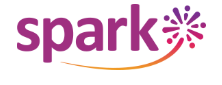 Infection Care Pathway
Initial Empiric Antimicrobial Therapy
High-risk FN
Low-risk FN
Use monotherapy with an antipseudomonal β-lactam, fourth generation cephalosporin, or a carbapenem
Consider using initial or step-down oral 
antibiotics
Consider using initial or step-down 
outpatient management
Stable, 
no resistance
Stable, resistance
Unstable
Do not use a second Gram negative agent or a glycopeptide
Consider adding a second Gram negative agent or a glycopeptide dependent on specific patterns of resistance
Add a second Gram negative agent and a glycopeptide
Version Date: 24Jun2021
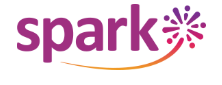 Infection Care Pathway
Modification and Cessation of Therapy
Modification of Therapy
Responding to initial therapy
Persistent fever, clinically unstable
Persistent fever, clinically stable
If started, discontinue combination therapy after 24 to 72 hours if there is no specific microbiological
indication to continue it and continue empiric monotherapy
Do not modify initial empiric antibiotic regimen based solely on persistent fever
Escalate the initial empiric antibacterial regimen to cover resistant Gram negative, Gram positive and anaerobic bacteria
Cessation of Therapy
High-risk FN
Low-risk FN
Discontinue empiric antibacterial therapy in patients who have: 
negative blood cultures at 48 hours
been afebrile for at least 24 hours
evidence of marrow recovery
Consider discontinuing empiric antibacterial therapy at 72 hours in patients who have:
negative blood cultures
been afebrile for at least 24 hours
evidence or no evidence of marrow recovery
Version Date: 24Jun2021
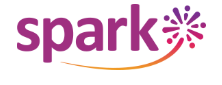 Infection Care Pathway
Empiric Antifungal Therapy
Prolonged FN (≥ 96 hours) Unresponsive to Broad-spectrum Antibacterial Agents
Patients at high-risk of 
invasive fungal disease

AML 
high-risk ALL
relapsed acute leukemia
children undergoing allogeneic HSCT
prolonged neutropenia
high-dose corticosteroids
Patients at low-risk of 
invasive fungal disease

all patients who are not high risk should be considered at low-risk
Use caspofungin or liposomal amphotericin B for empiric antifungal therapy
Consider withholding empiric antifungal therapy